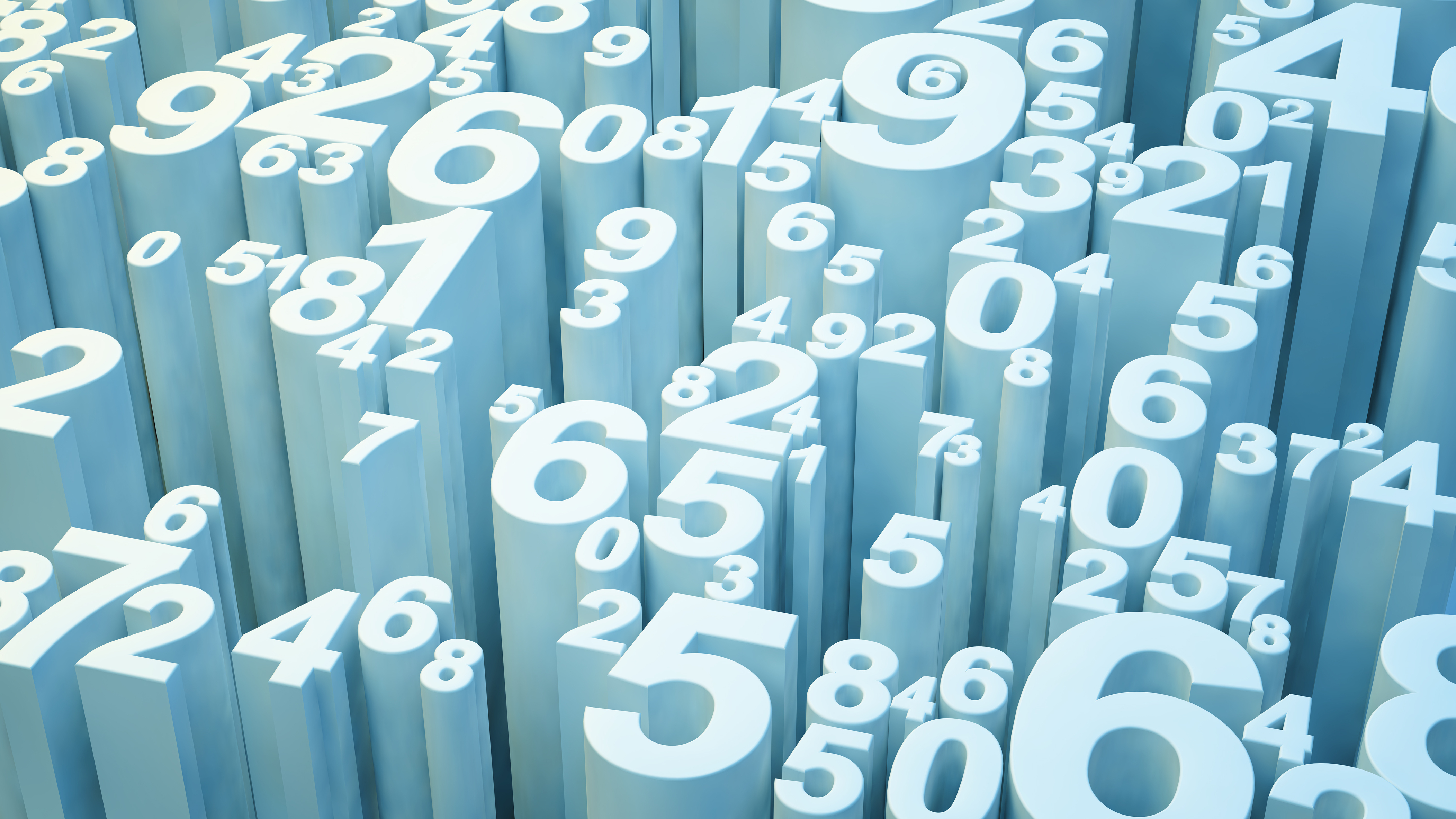 التمدد
اعداد الطالبة: ميرا وردات
ما هو التمدد؟
هو تحويل هندسي يكبٓر الشكل أو يصغره بنسبة محدٓدة هي نسبة طول الشكل الأصلي إلى طول صورته . و تسمى هذه النسبة (معامل التمدد ).
ومعمل التمدد هو نسبة أحد أطوال الصورة الى طول الضلع المناظر له في الشكل الاصلي.
مفهوم أساسي
إذا كان معامل التمدد عدد موجب أكبر من 1 , فأن التمدد تكبير
إذا كان معامل التمدد عدد موجب أصغر من 1, فأن التمدد تصغير
مثال
لإيجاد معامل التمدد في الشكل المجاور, أجد نسبة طول أحد أطوال الصورة إلى الطول المناظر له في الشكل الأصلي.
15÷9=1.6
إذا معامل التمدد موجب وأكبر من 1, فان التمدد هو تكبير.
مثال
لإيجاد معامل التمدد للشكل المجاور, أجد نسبة طول أحد اطوال الصورة إلى الطول المناظر له في الشكل الاصلي.
6.75÷15 =0.45
إذا معامل التمدد موجب وأصغر من 1, فان التمدد هو تصغير.
الأسئلة
أجد معامل التمدد في الصورة المجاورة, وحدد نوع التمدد؟
شكرا لحسن الأستماع